Das Energiekonzept der Bundesregierungund andere Optionen für dieEnergiezukunft Deutschlands
Jahrestagung 
der 
Deutschen Physikalischen Gesellschaft
Dresden, 14. März 2011

Prof. Dr. Manfred Popp
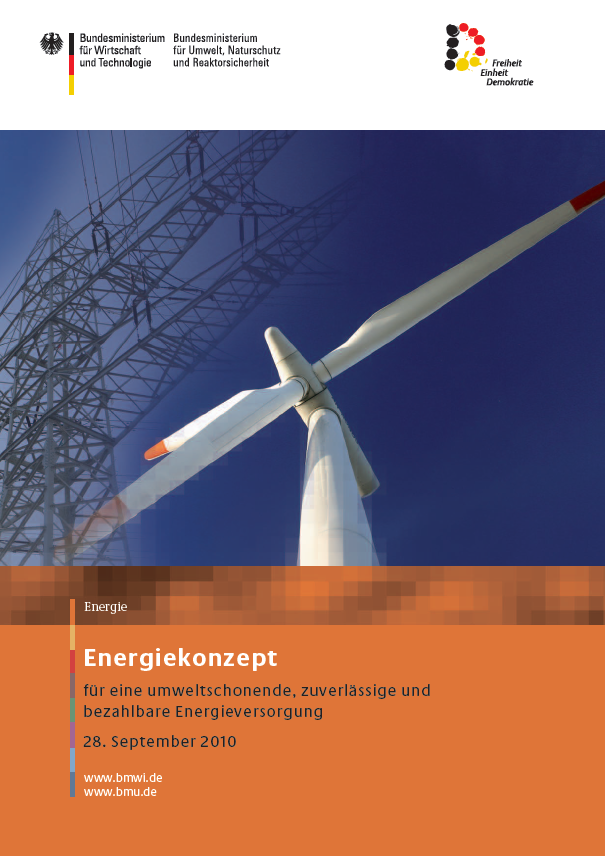 Wieder ein Energie-Programm 
nach 20 Jahren Pause
Ziele früher
 Versorgungssicherheit
 Umweltverträglichkeit
 Wirtschaftlichkeit
Ziele heute:
 Priorität
für Klimaschutz
Ober-Ziel der Bundesregierung: Reduktion der Treibhausgase
bezogen auf 1990 (in %)
%
EWI, GWS und PROGNOS
Energieszenarien für ein Energiekonzept der Bundesregierung
27.August 2010
Ziel kann erreicht werden, aber ….

 Internationales Klimaschutzabkommen unabdingbar
 klar ausgerichtete Politik und gesellschaftlicher Konsens erforderlich
 ohne technische Innovationen nicht realisierbar
 sollte eine der zahlreichen Voraussetzungen nicht erfüllt werden, so müssen die anderen umso intensiver verfolgt werden.
Ziele der Bundesregierung für die Reduktion 
des Gesamtenergieverbrauchs
Ziele der Bundesregierung für die Entwicklung des Stromverbrauchs
 und den Anteil der Erneuerbaren Energien
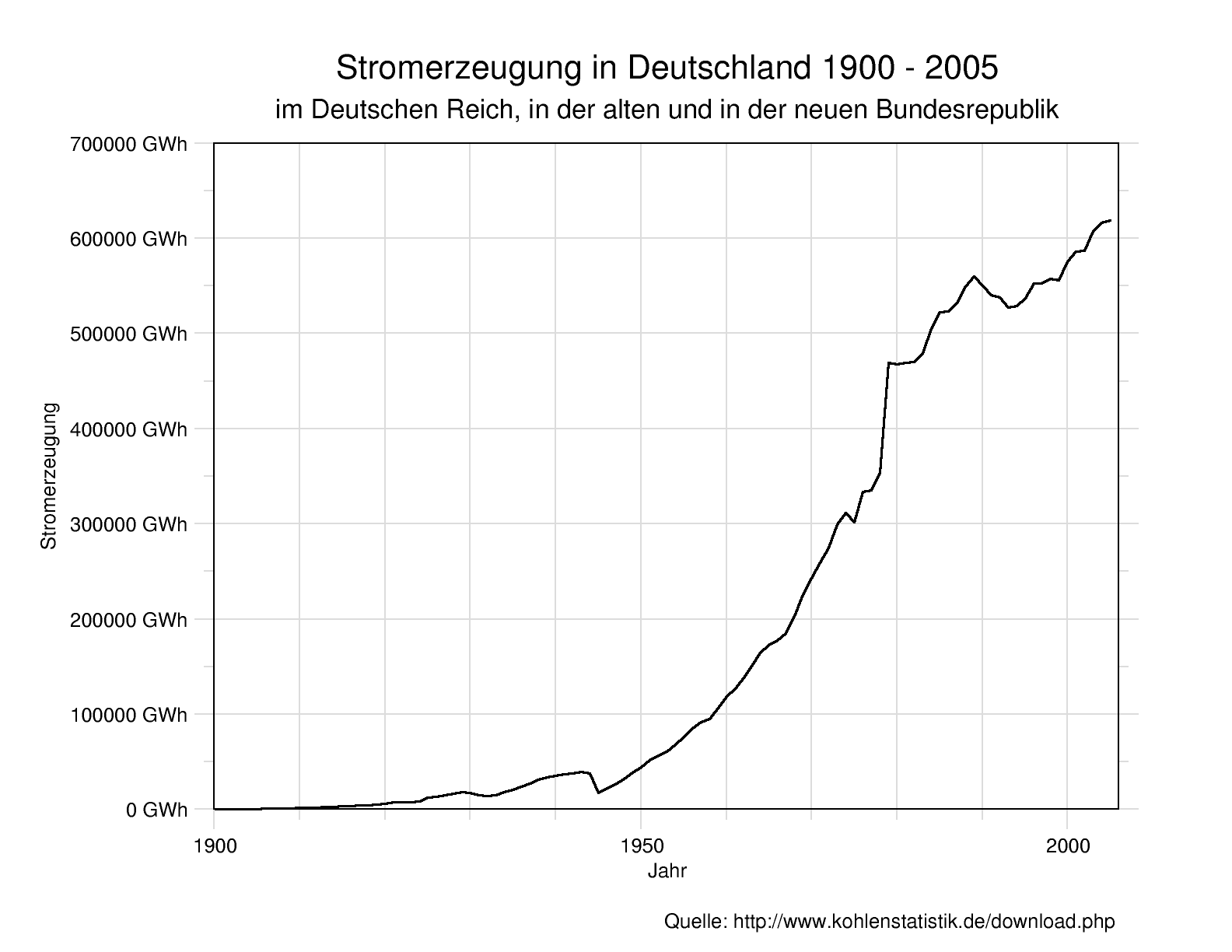 Voraussetzungen, um die Ziele im Stromsektor zu erreichen
(nicht alle dem Konzept, aber den Szenarien und anderen Daten zu entnehmen)
Ausbau Windenergie off-shore um 25 GWe bis 2030
  Ausbau Wind on-shore von 25 GWe auf 45 GWe (2020) und 85 GWe (2050)
  Nur noch CCS-Kohlekraftwerke mit Wärme-Kraft-Kopplung
  Anwachsen der Stromimporte auf 100 – 140  TWh in 2050
  Ausbau des Netzes um 3700 km
  Bau von Speichern für elektrische Energie (einschl. Elektrofahrzeuge)
  Einführung intelligenter Zähler
  Aufschub des Kernenergie-Ausstiegs zur Erleichterung der Finanzierung 
  mehr als 50% fluktuierende Energien im Netz beherrschbar
Reduktion des Raumwärmebedarfs
Problem:
  Wärmebedarf der ca. 20 Millionen Gebäude in Deutschland
beansprucht heute 40% des gesamten Energieverbrauchs
 2/3 der Gebäude sind älter als 30 Jahre, also schlecht isoliert

Ziel:
 Reduktion des Bedarfs auf 1/5 des heutigen Bedarfs

Maßnahmen:
 Rechtliche Regelungen für Neubauten
 Förderprogramme für Altbauten
 Änderung Mietrecht
Mobilität
Umstellung PKW auf Elektroantrieb als

 Ersatz für fossile Brennstoffe 
 Speicher für Erneuerbare Energien

Ziel:

 1 Million Elektrofahrzeuge bis 2020
 6 Millionen Elektrofahrzeuge bis 2030
Energie-Konzept - Zusammenfassung
Maximale Annahmen für 

 Windenergie off-shore und on-shore
 Ausbau der anderen Erneuerbaren Energien
 Senkung des Raumwärmebedarfs
 Vermeidung fossiler Energieträger

führen nur zum Ziel einer CO2 –Reduktion von mindestens 80 %, wenn 
 Primärenergie- und Strombedarf deutlich abnehmen
 ein erheblicher Teil importiert wird ( CO2-frei?) 

Und welche aller dieser Annahmen wird voll eintreten?
Optionen für andere Energie-Zukünfte
Langfristige Festlegungen in Demokratie unmöglich, 
aber Langzeitwirkung von Entscheidungen und Unterlassungen

 Lebensdauern von Kraftwerken über 50 Jahre
 Bindung Einspeisungsvergütung über 20 Jahre
 Bau- und Planungszeiten von Kraftwerken, Speichern, …
 nach Ausstieg aus der Kernenergie voller Kostendruck der       Erneuerbaren Energien wirksam
 Ausbau Erneuerbarer Energien schneller als Netzausbau mit Folgen für die Stabilität des Netzes
Was eröffnet neue Weichenstellungen?
Kostenentwicklung

 Abschalten der Kernkraftwerke (2025 oder früher), weil dann voller Kostendruck spürbar

 Probleme mit Netzinstabilitäten, wenn Netzausbau nicht mit dem Ausbau der Erneuerbaren Energien Schritt hält
Was sind die Alternativen ?
Hinnahme höherer CO2-Emissionen als geplant: kann je nach weiterer Entwicklung der internationalen Klimaschutz-Politik geboten sein, da Alleingang Deutschlands/Europas sinnlos

 Bau von Erdgas-Kraftwerken: akzeptabel weil
 hohe Effizienz (GuD 60 %, evtl. + Wärme-Kraft-Kopplung)
 geringer CO2-Ausstoß
 gute Regelbarkeit
 neuerdings breite Ressourcenbasis

 Kernenergie: im Inland nicht, weil
 Lastwechselbetrieb erforderlich,
 technisch machbar
 aber Neuanlagen würden unwirtschaftlich
 Keine Chance für stabile politische Mehrheiten in D und AU
aber Import aus Anlagen in Nachbarländern notwendig
Dringender Bedarf an Innovationen
Energieforschung muss wieder  höchste Priorität erhalten !

Besonders dringlich sind:
 Speicher für elektrische Energie
 Effizientere und kostengünstigere Photo-Voltaik
 Materialien und Technologien für thermische Isolierung von Gebäuden
 höhere Effizienz aller Umwandlungsprozesse
Weitere Informationen;



www.energie-fakten.de

www.kit.de
KIT: Forschung für Energie
KIT Zentrum Energie
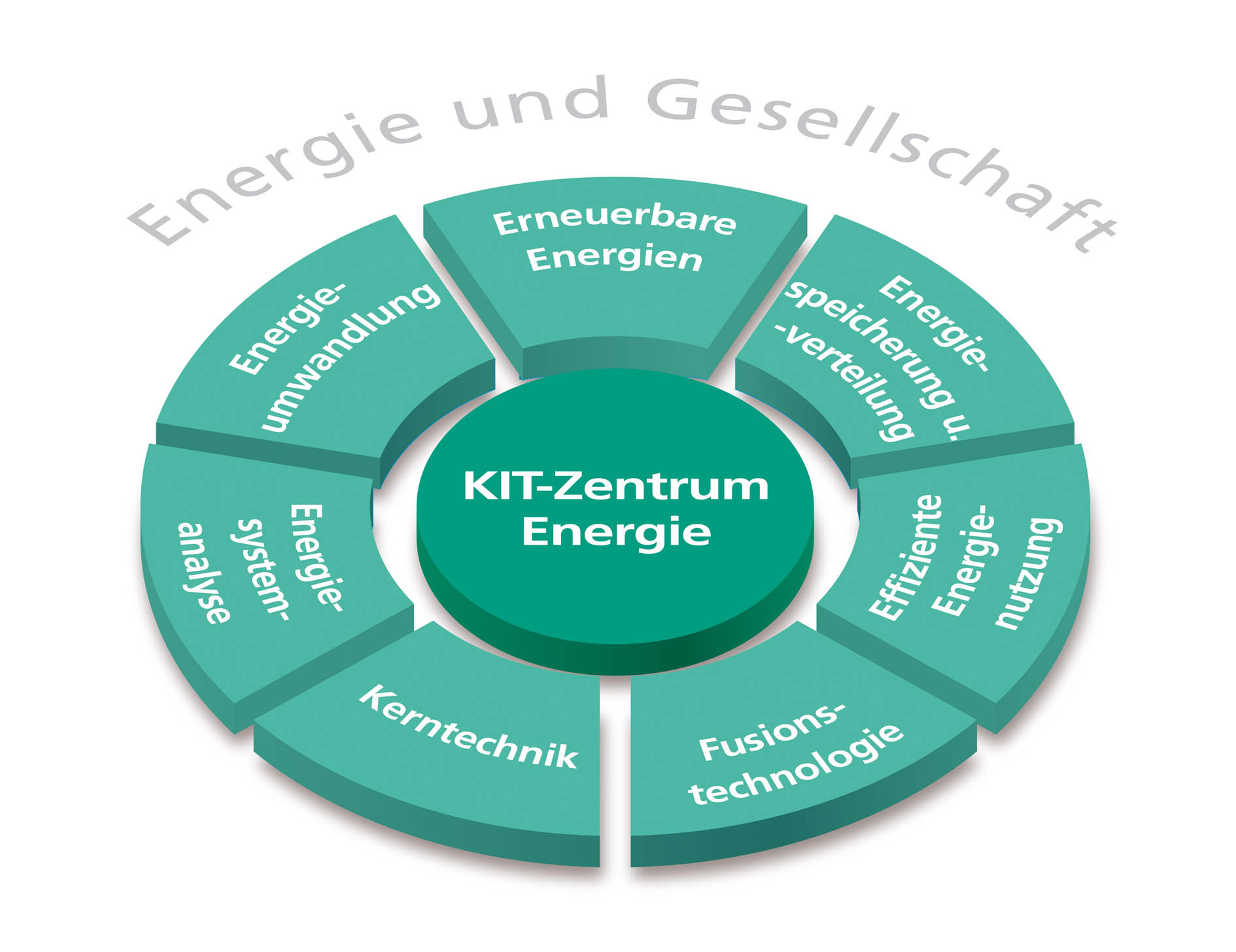 142
70
275
200 Mio €
1102 Mitarbeiter
70
75
240
230
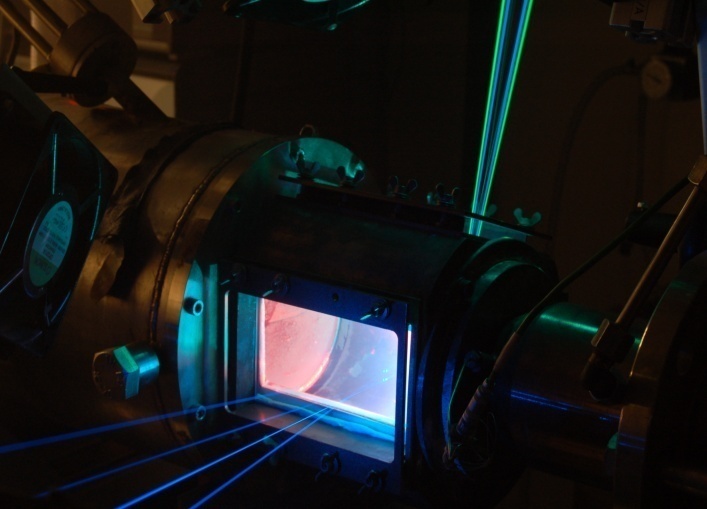 Thermochemische Energiewandlung
 Elektrochemische Energiewandlung
 Synthetische Brenn- und Kraftstoffe
 Wärmeübergang und Kühlung
 Materialien
 Energiewandlungssysteme
 CCS

 Modellierung und Simulation
 Messtechnik
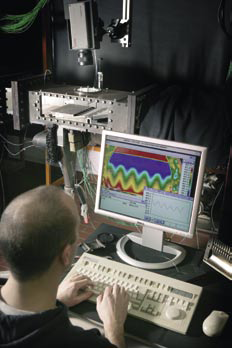 Topic 1: Energiewandlung
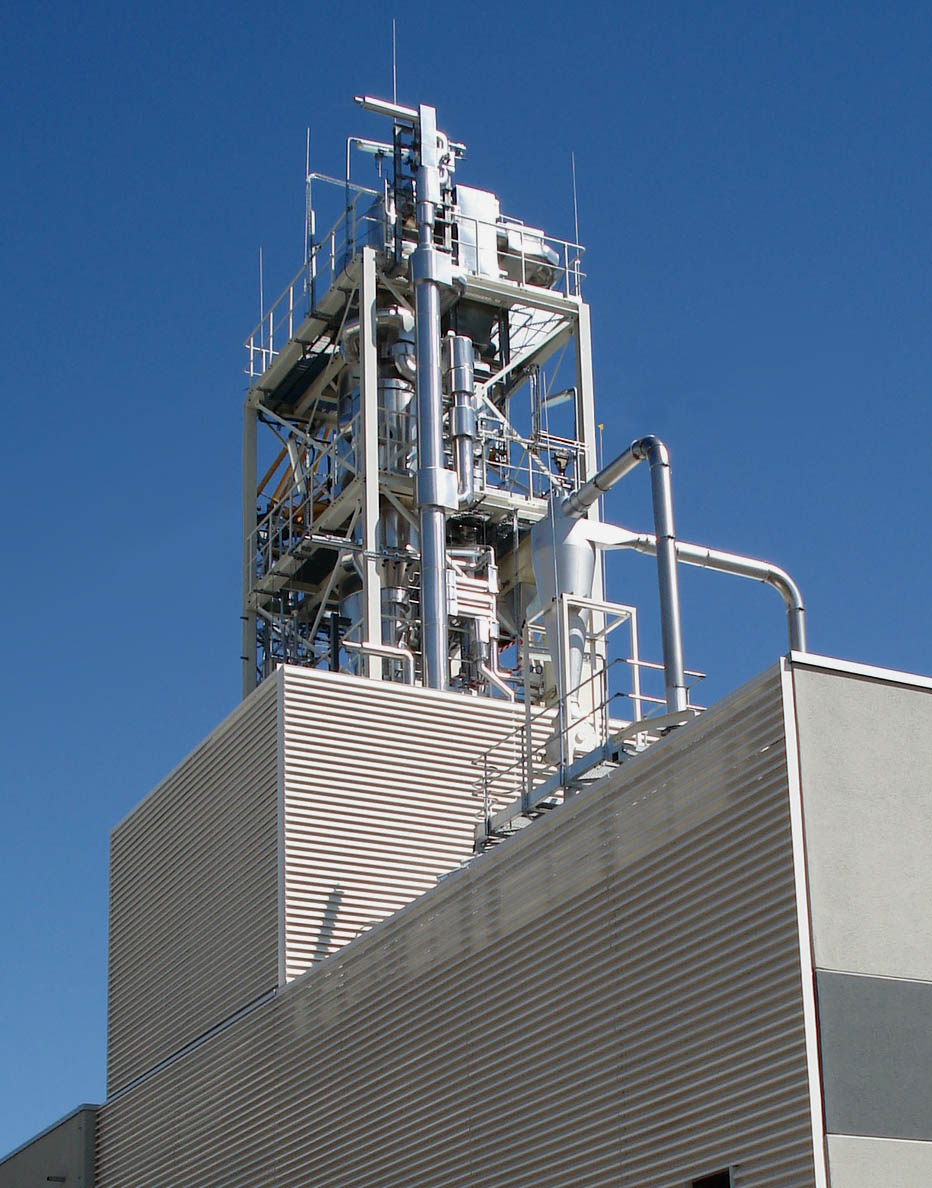 Biomasse (BTL)
 Wasserstoff aus feuchter Biomasse
 Geothermie
 Wasserkraft
 Photovoltaik
Topic 2: Erneuerbare Energien
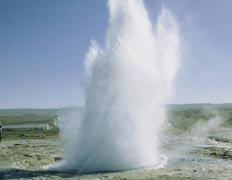 Energieeffiziente Gebäude
 Energieeffiziente …
Industrielle Prozesse
Technische Systeme
Topic 4: Effiziente Energienutzung
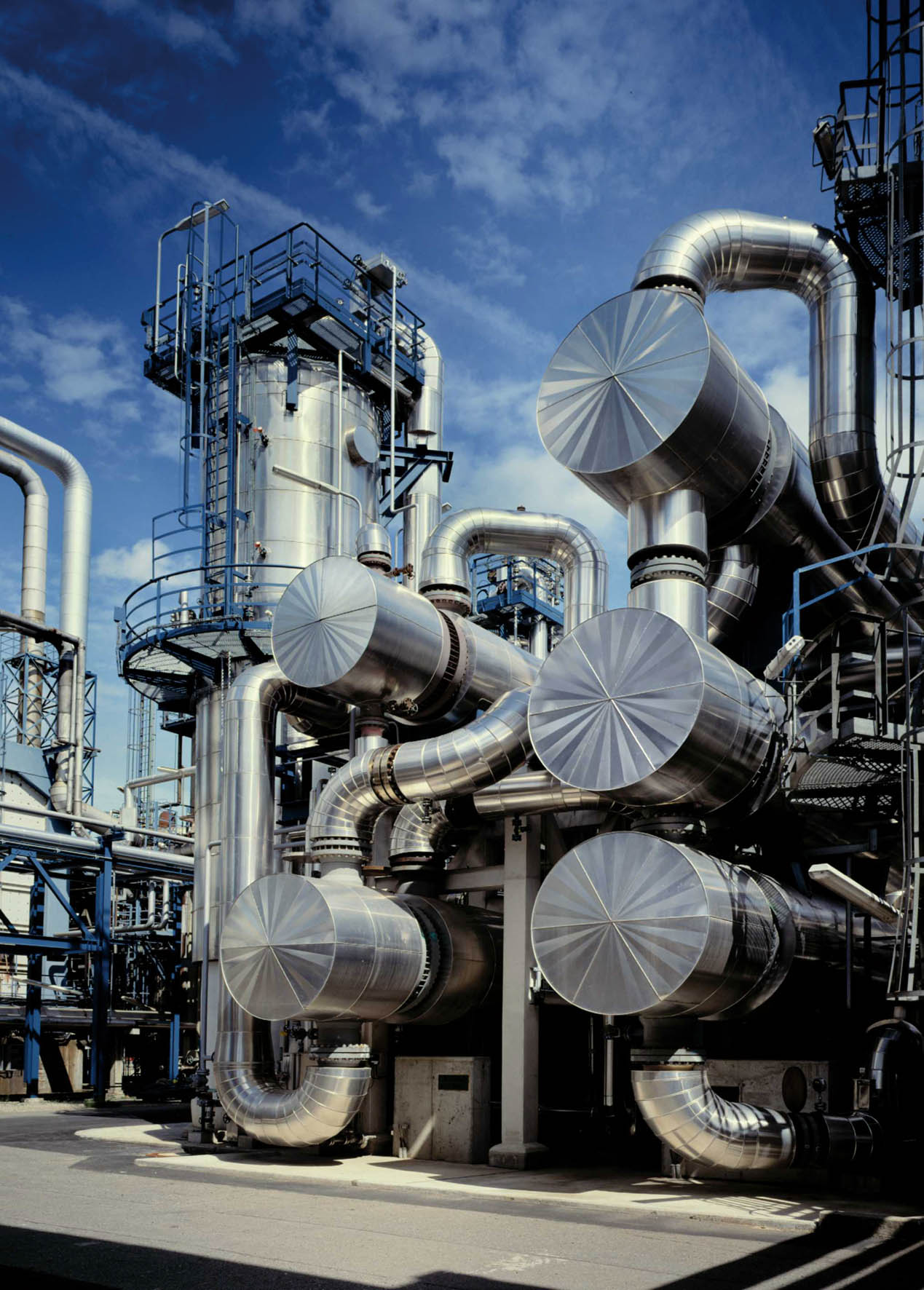 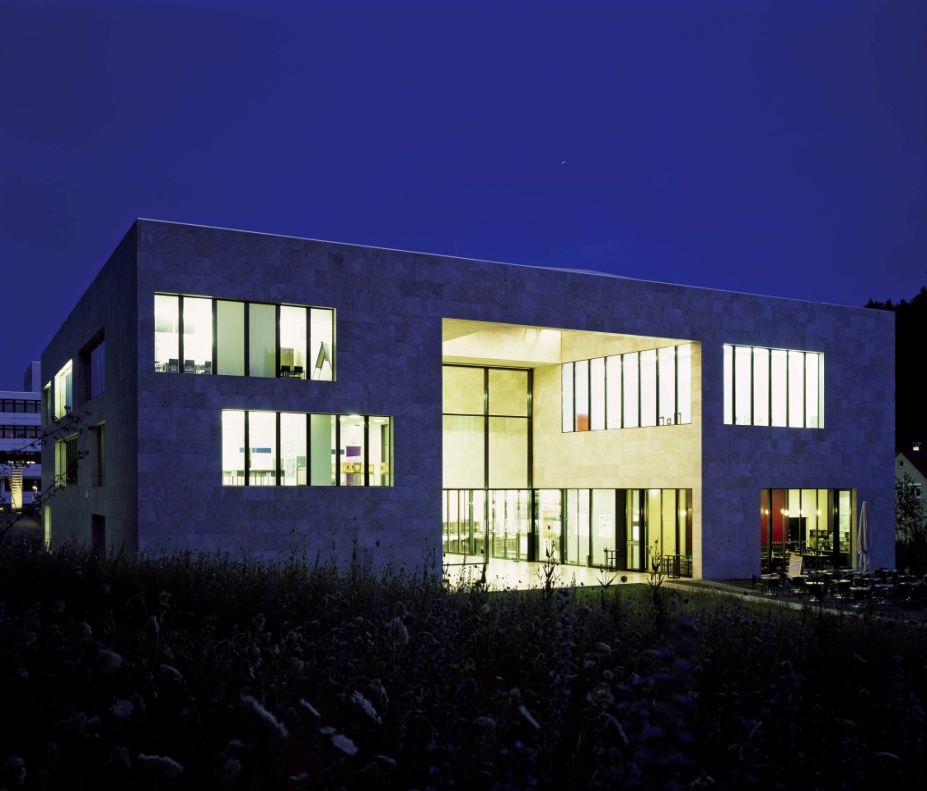 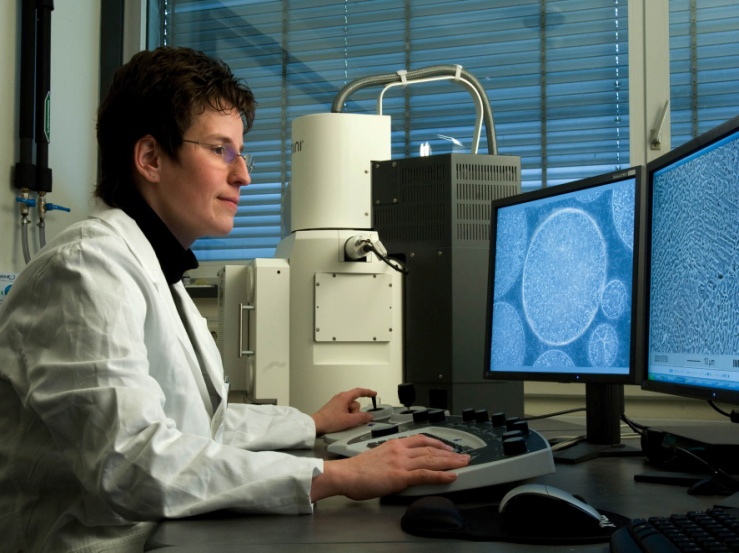 Fusionsforschung
Kryogene Testeinrichtung TOSCA
Tritiumlabor
 Fusionstechnologie
Komponentenentwicklung
Supraleitende Spulen
Gyrotrons
Blankets
Divertoren
Materialien
 Große Fusionsprojekte
ITER, DEMO, IFMIF, W7X
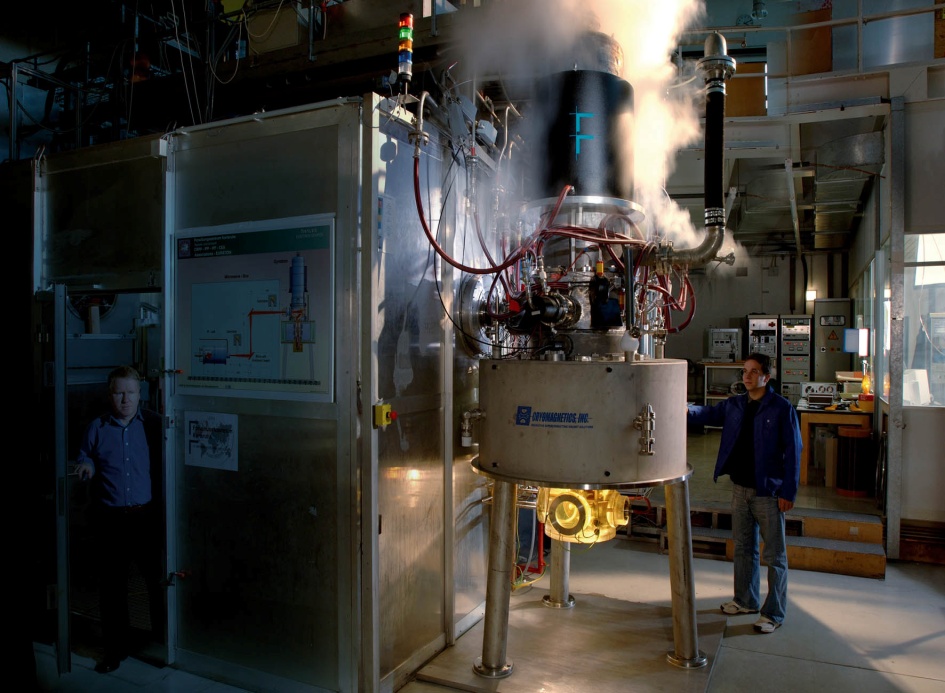 Topic 5: Fusionstechnologie
Sicherheit von Kernreaktoren
 Entsorgung von radioaktivem Abfall
 Strahlenschutz
 Rückbautechnologien
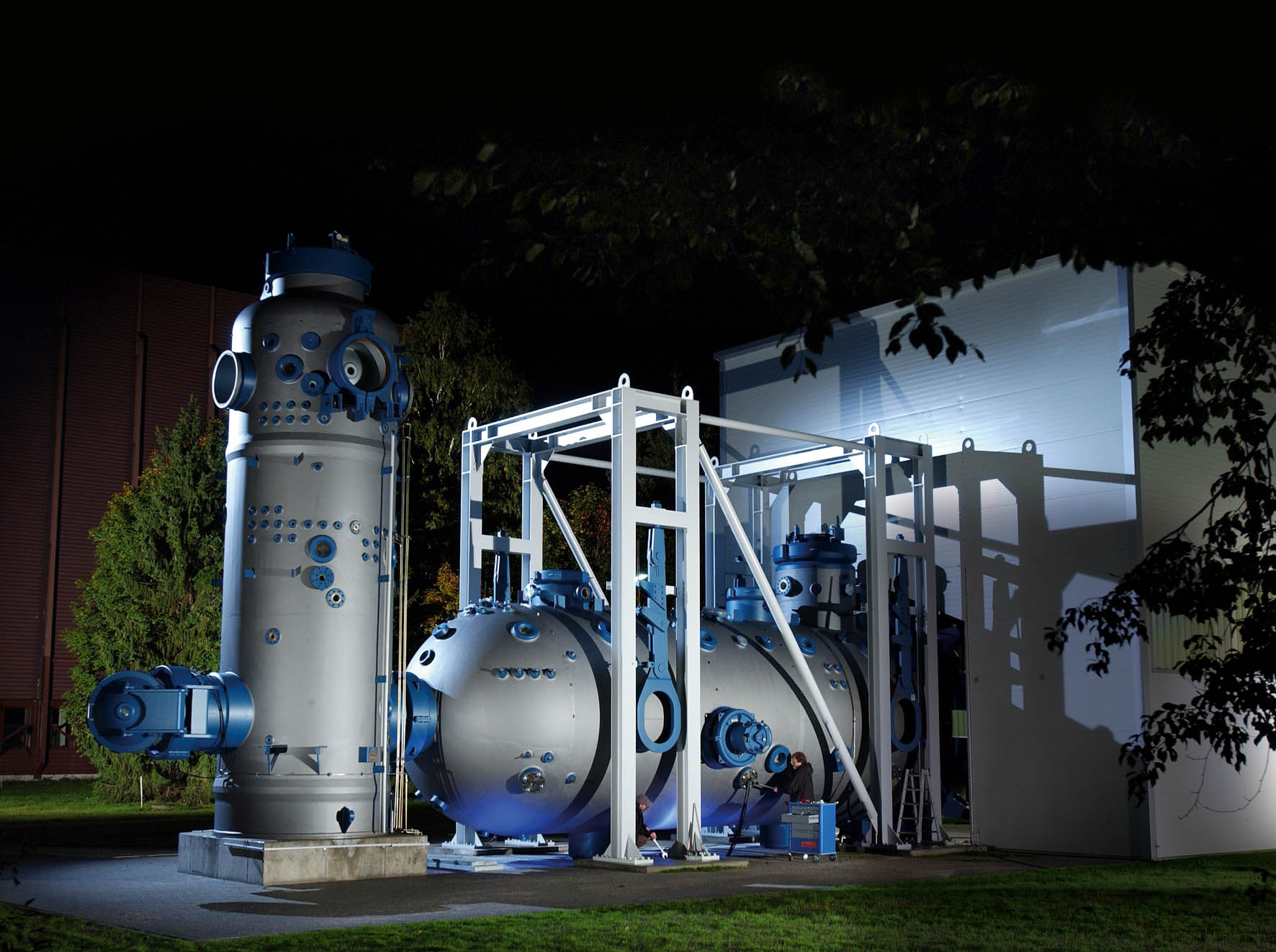 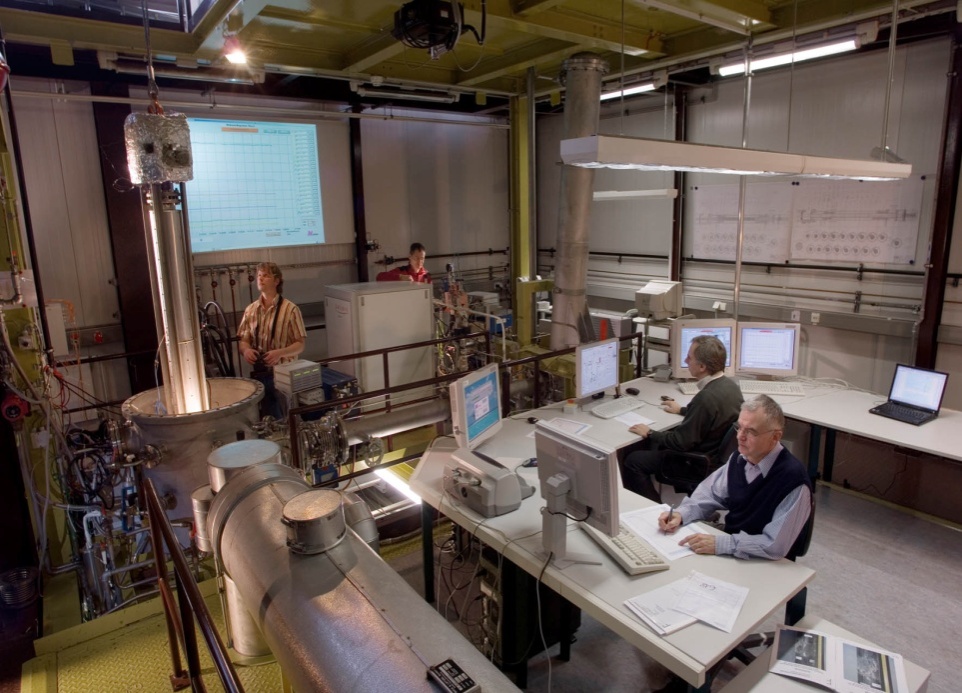 Topic 6: Nukleare Sicherheit
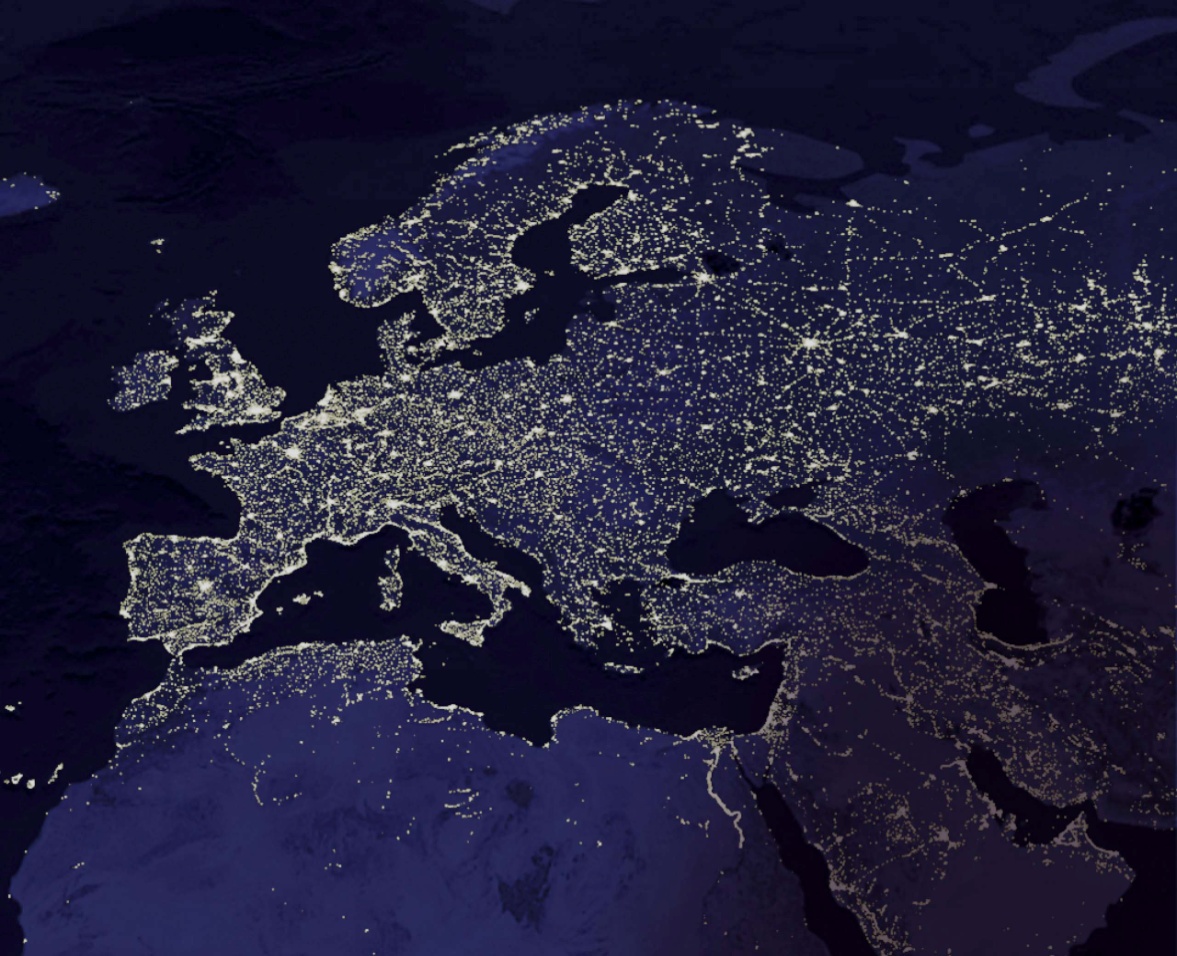 Topic 7: Energiesystemanalyse
Ganzheitliche Systemanalyse
 Entwicklung konsistenter Szenarien
 Interaktion von Energiesystemen    und sozialen Megatrends
 Modellentwicklung
 Entwicklung strategischer Konzepte
Konzepte zum Nachfragemanagement
Identifikation von Leitkonzepten
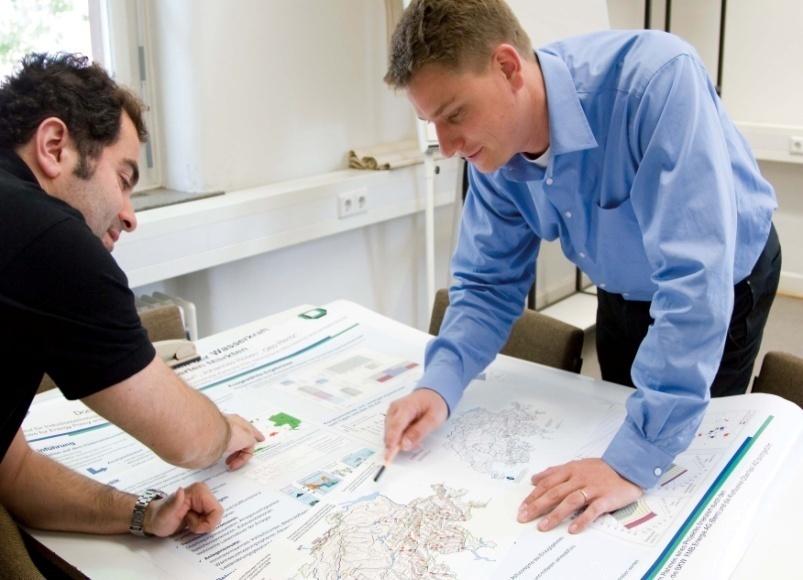 Ausgewählt unter 20 europaweiten Vorschlägen 
Das einzige von einer deutschen Einrichtung koordinierte KIC
Ziel: 	Bis 2050 ein nachhaltiges 	Energiesystem für Europa schaffen.
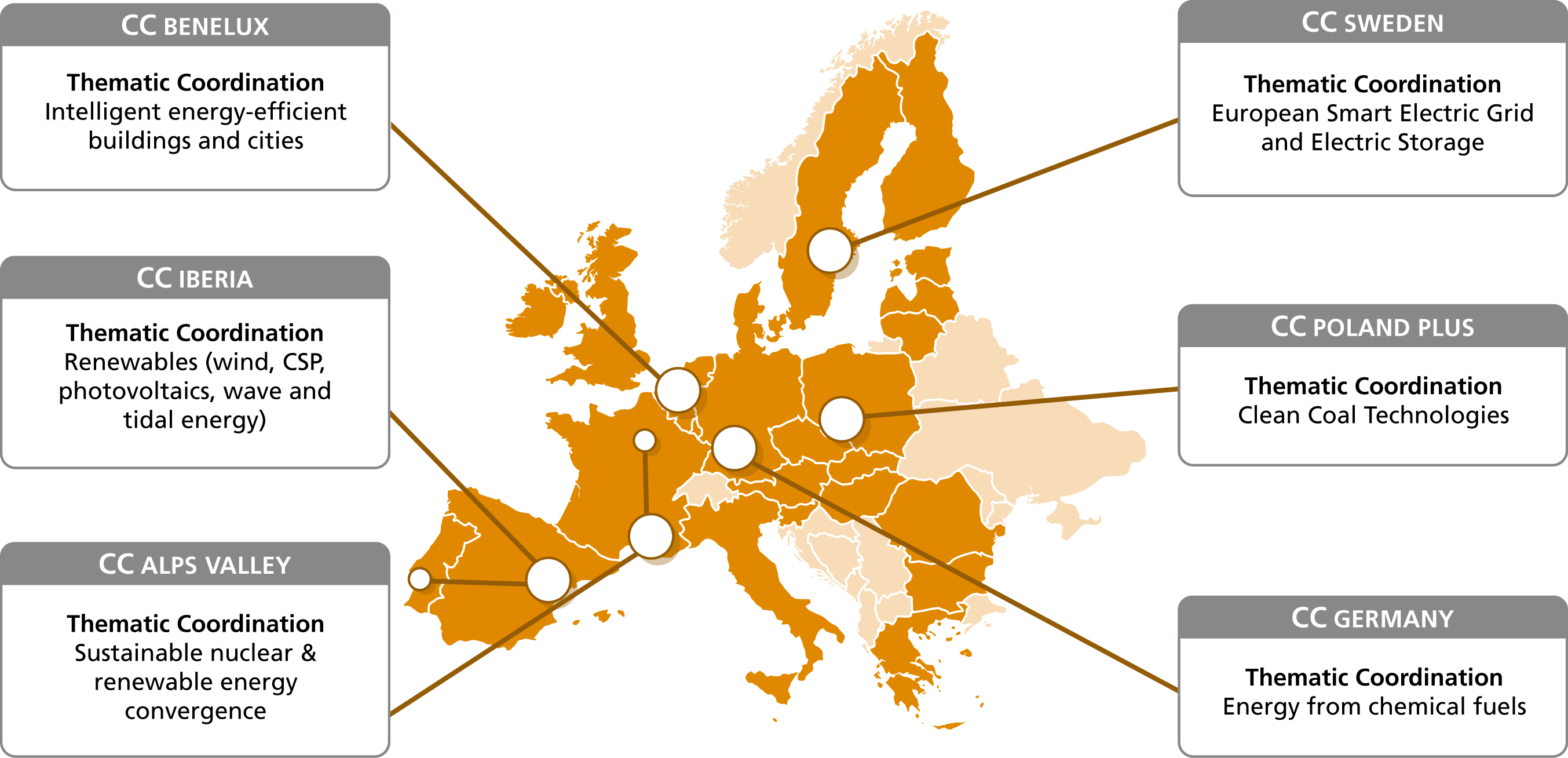 Ausbildung für 1500 Master-	studierende und Doktoranden
 	Jahresbudget 2011: 110 Mio €
KIC InnoEnergy-Konsortium (Knowledge Innovation Community)
[Speaker Notes: Anmerkung für Der Punkt: 
Betonung des Committments/Anteils der Industrie

Anmerkung intern 1:
Presentation Schuurmans:
Business
Entrepreneurs, including SMEs
Research and technology organizations
Education
Investment communities (private investors and venture capital)
Research funders, including charities and foundations
Local, regional and national governments

Anmerkung intern 2:
SME und research funders sind nicht erwähnt, da ihre Bedeutung nach meiner Einschätzung wesentlich hinter den drei genannten ansteht. In dem Fall ist eine Nachfrage nach SME zu erwarten]